NATURE OF KAZAKHSTAN  Prepared by dil polina . class 5 ‘v’
Kazakhstan is located in the heart of the Eurasian continent, and covers an area of 2 million km2, being the ninth largest country in the world. The length of the country from the Altai Mountains in the east to the Caspian Sea in the west is about 3000 km from the Kyzyl Kum desert in the south to the north of the forest-steppe zone.
The country's population is only 17 million people, the rest of the territory which is not inhabited by people - it's endless steppes, deserts and mountains that are habitats to thousands of species of animals and birds.
The climate in the country is mostly continental. In the south, summer temperature is + 49 degrees, and in the north in the winter can fall to -57 degrees. In this case, the weather in the desert often changeable and fickle.
AnimalsNowadays there are 172 species of mammals, 490 species of birds, 51 species of reptiles, 12 species of amphibians, more than 100 species of fish in modern fauna. A large amount of animals as deer, elk, antelope, Koulan, wolf, fox, cheetah, snow leopard are listed as endangered in red book.
PlantsFlora of Kazakhstan includes 68 species of trees, 266 species of bushes, 433 species of dwarf bushes, 2598 species of perennial herbs, 849 species of annual herbs. Totally there are more than 6000 species of plants in Kazakhstan, 515 of them are endemic.
Extensive water resources of Kazakhstan are distributed unevenly across the country. There are about 8500 small and large rivers. The caspian and aral lakes are one of the largest lakes in the world. A few large lakes are located in the desert zone - Balkhash, Alakol and Zaisan.
Mountains of Kazakhstan is a favorite place of tourists around the world. Mangystau Mountains are located near the Caspian Sea, where is karagiye – the lowest point of kazakhstan is also located.
Interesting facts about the nature of Kazakhstan
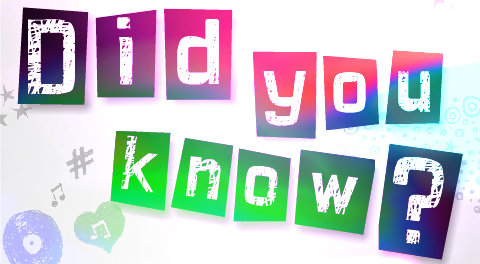 Kazakhstan is the most northern place in the world where pink flamingos fly to. They arrive in Korgalzhyn Reserve. The number of birds reaches to 36 thousands.
Our country takes 3rd place in the world uranium mining.
Kazakhstan is known for speaking elephant Batyr who could imitate human speech, barking dogs and other sounds. Researchers have not understood the nature of this phenomenon.
There are tulips grow in Kazakhstan, which are the ancestors of some species of tulips.
Thank you for     attention!